Floodland
By Marcus Sedgwick
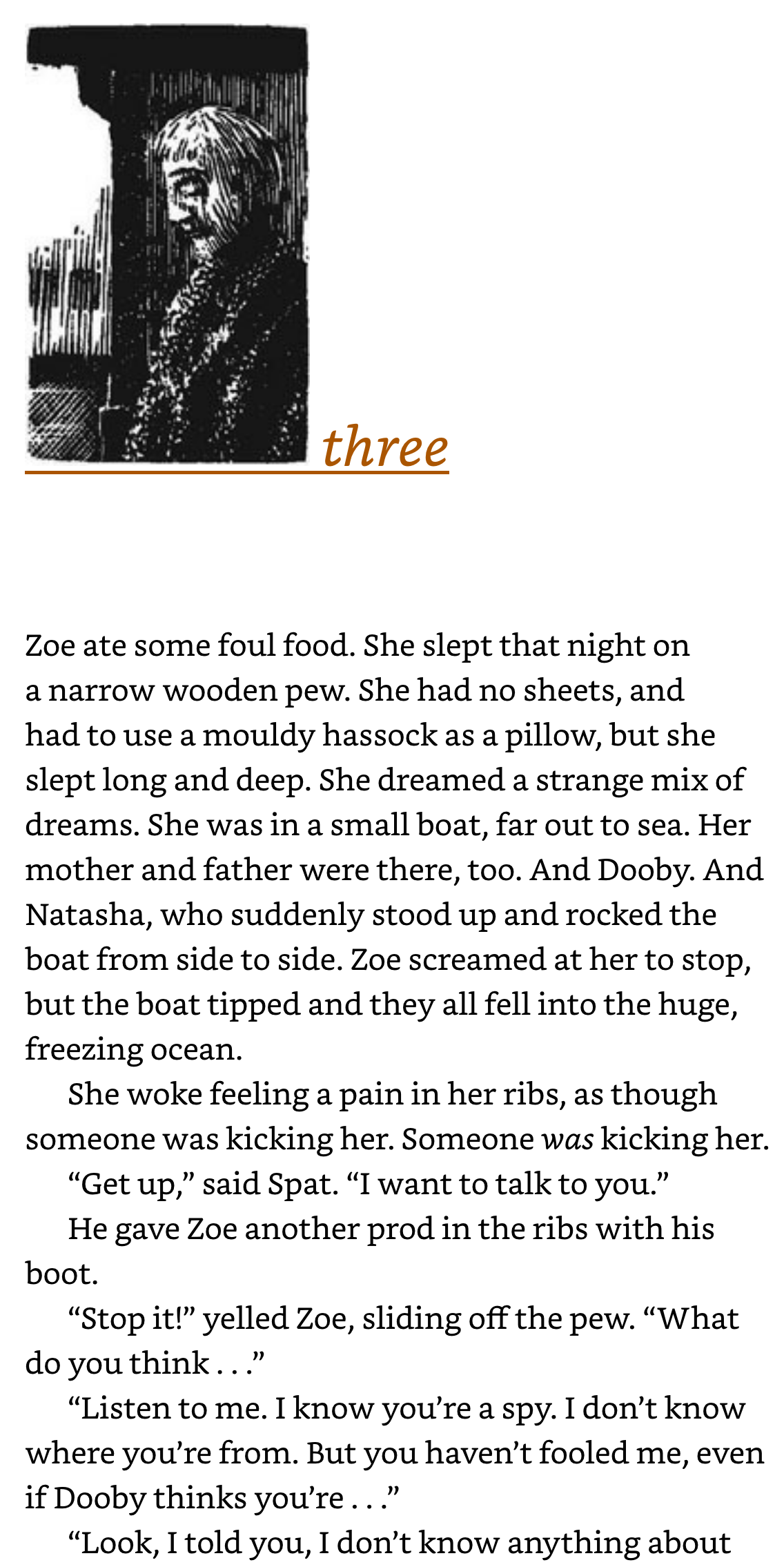 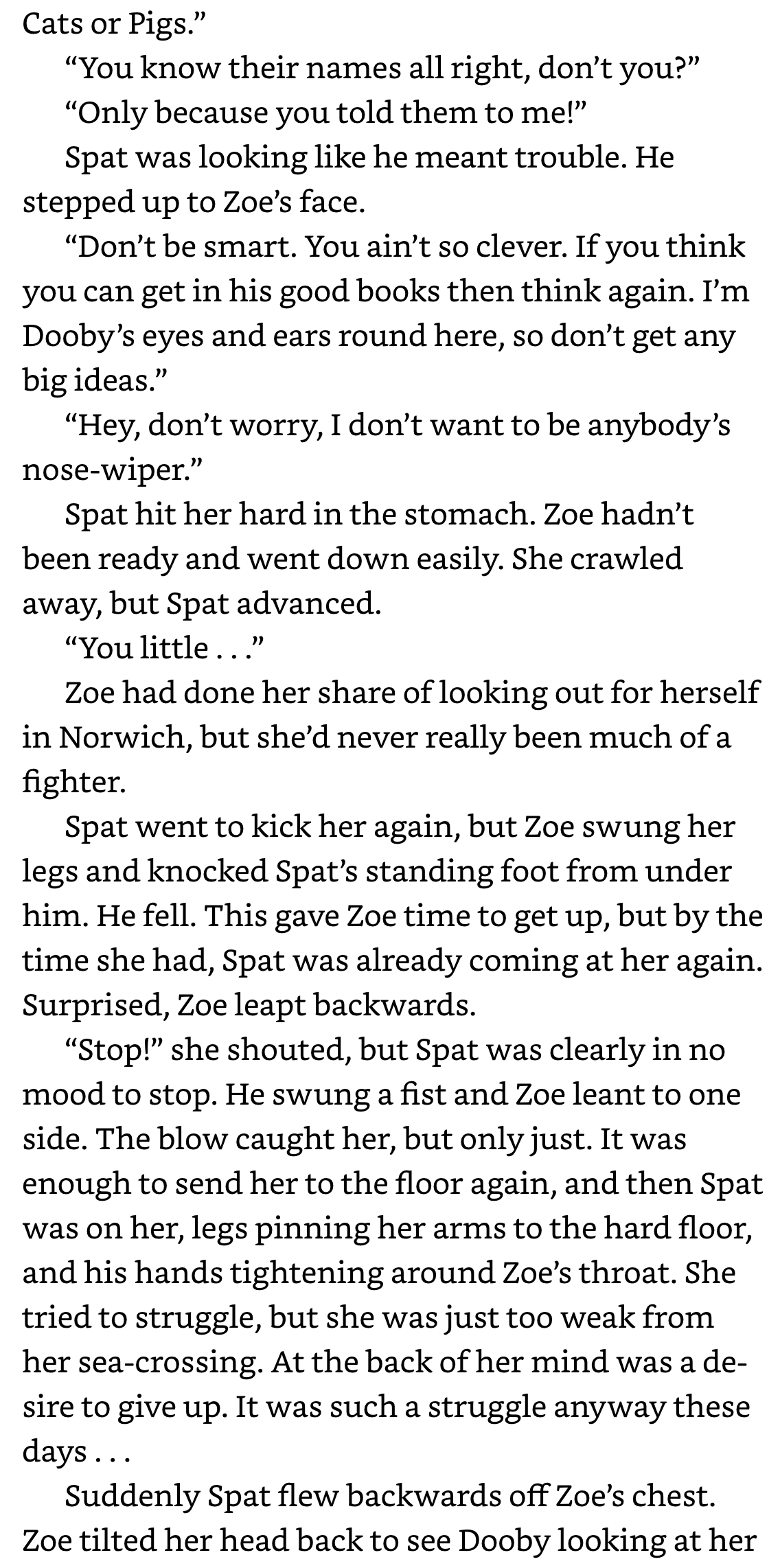 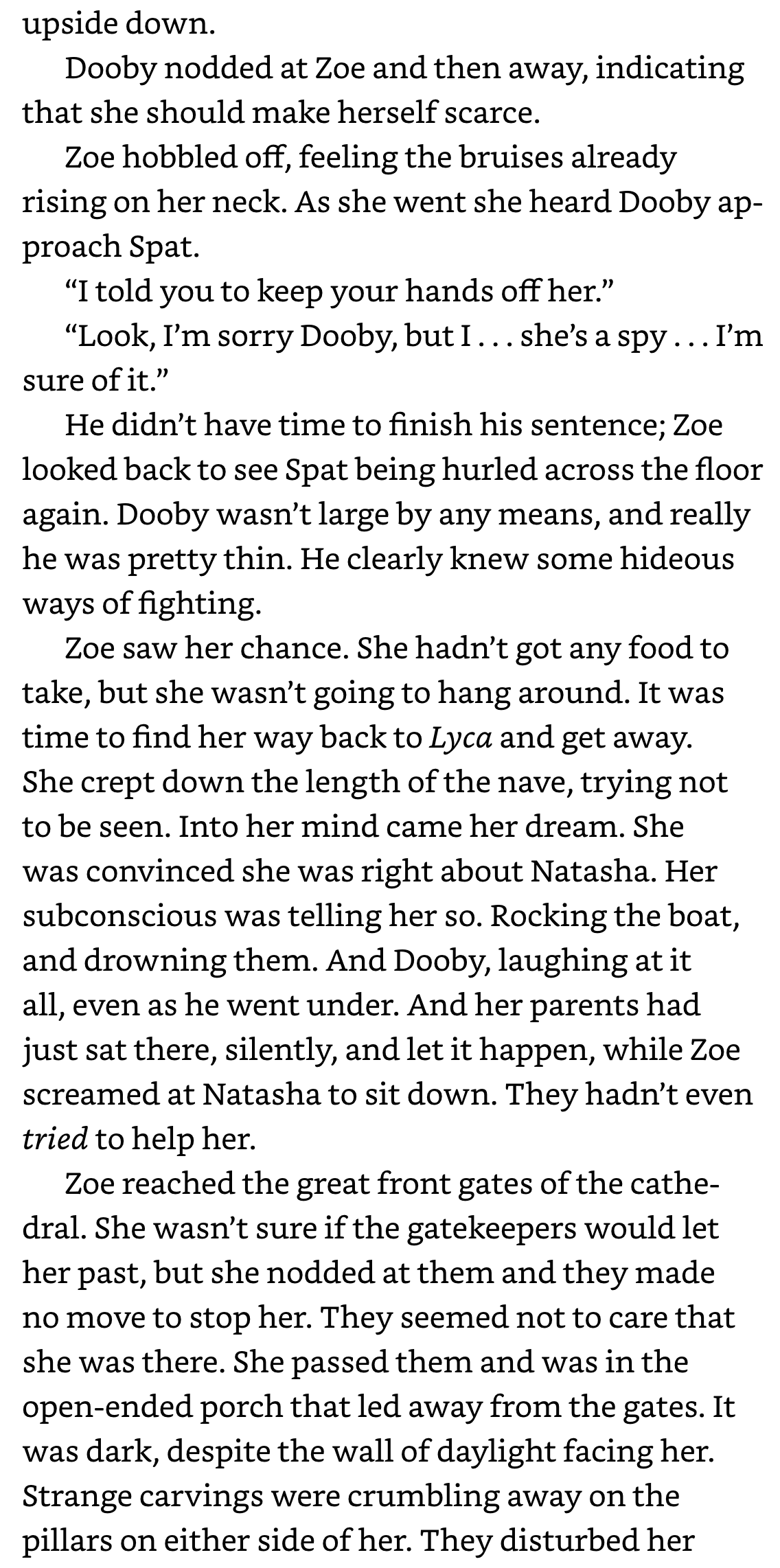 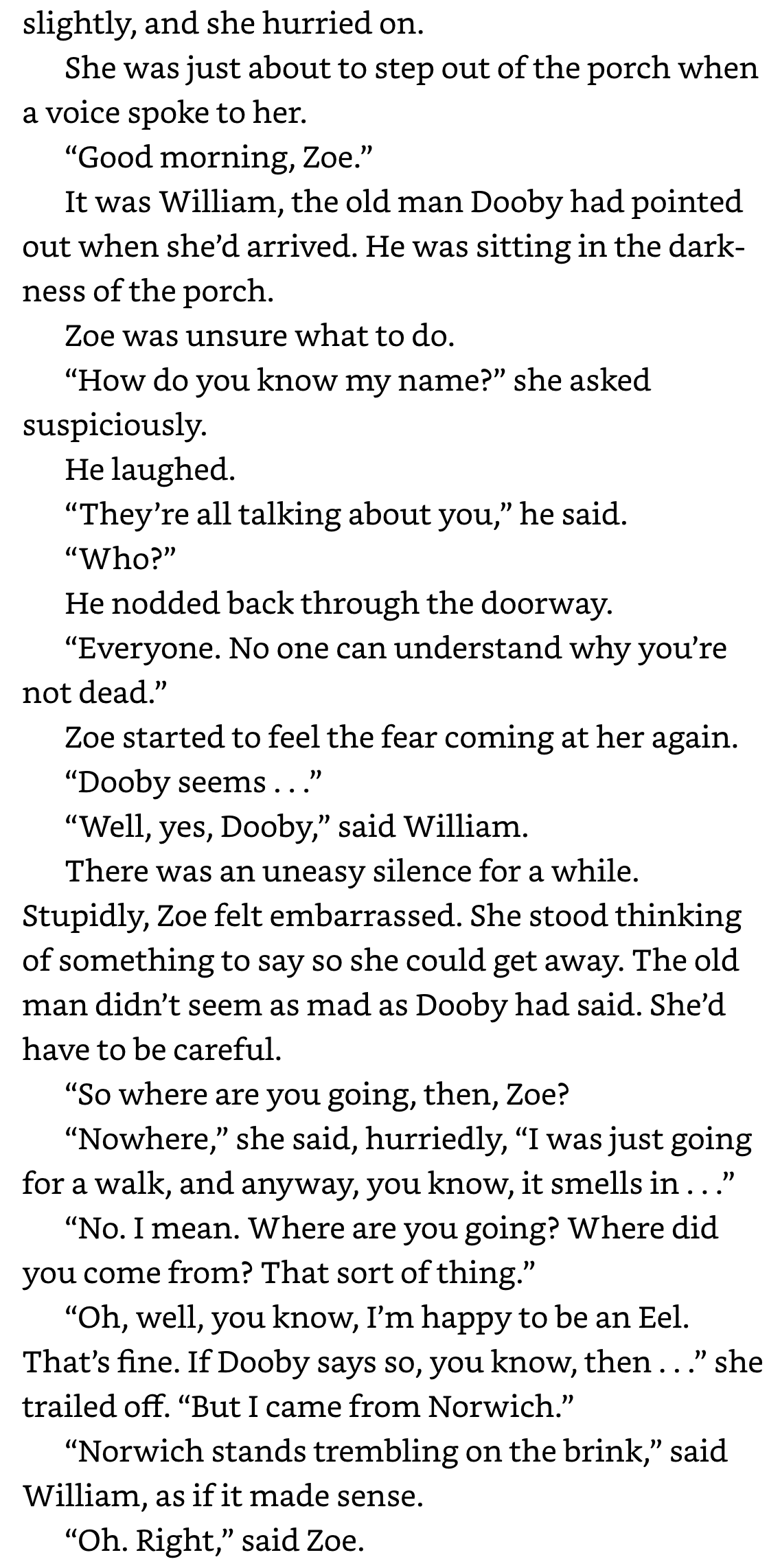 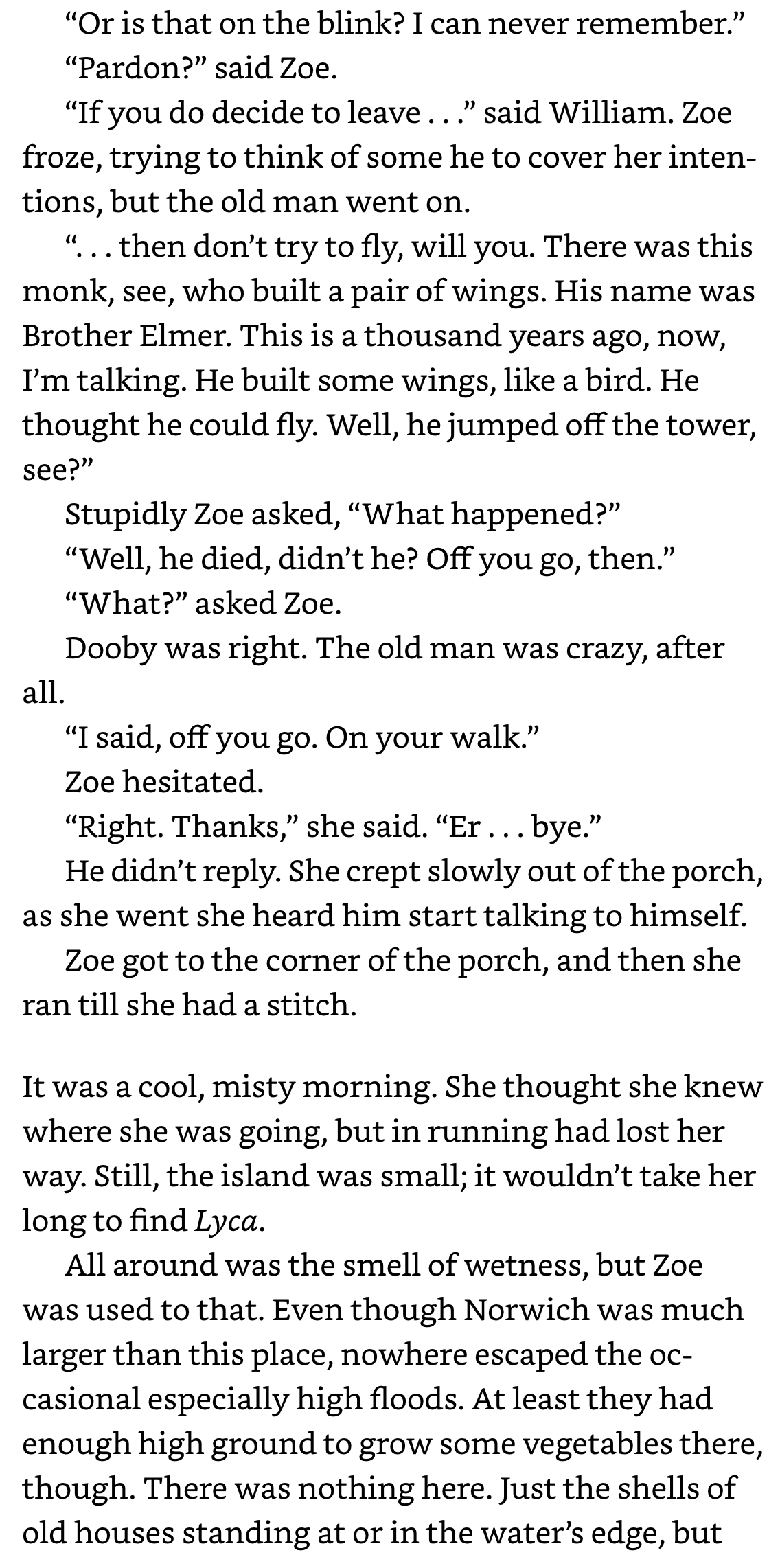 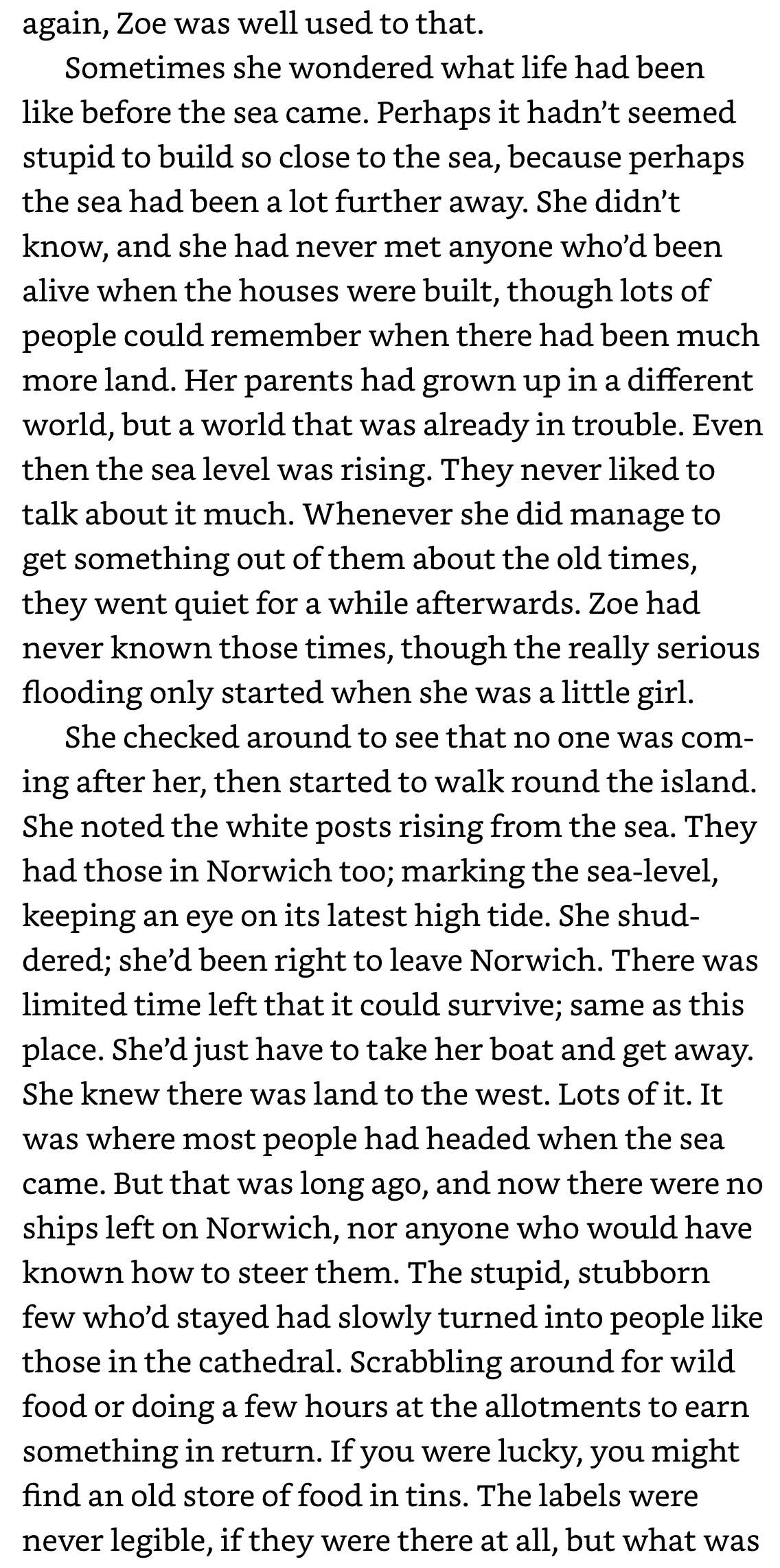 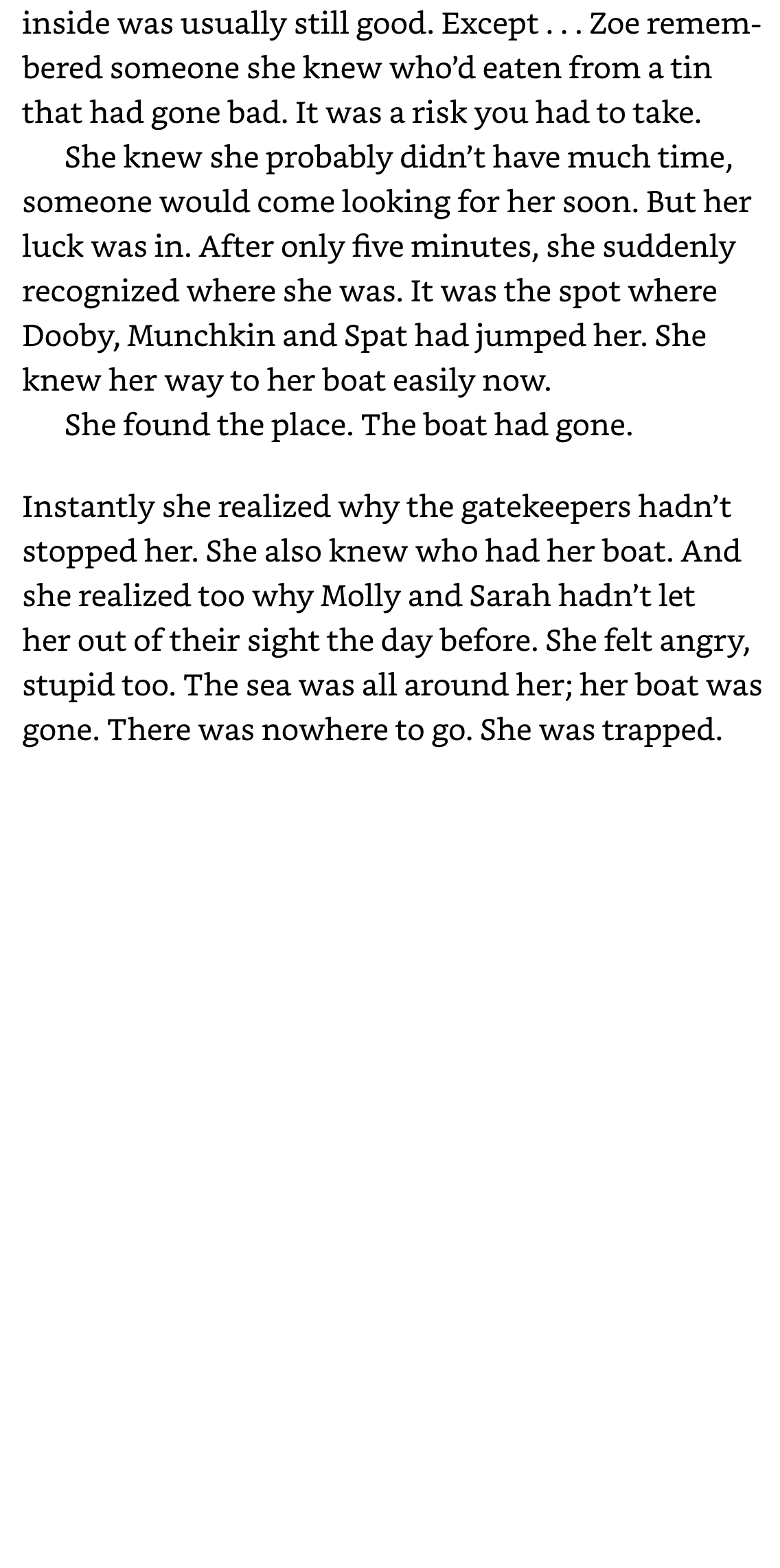